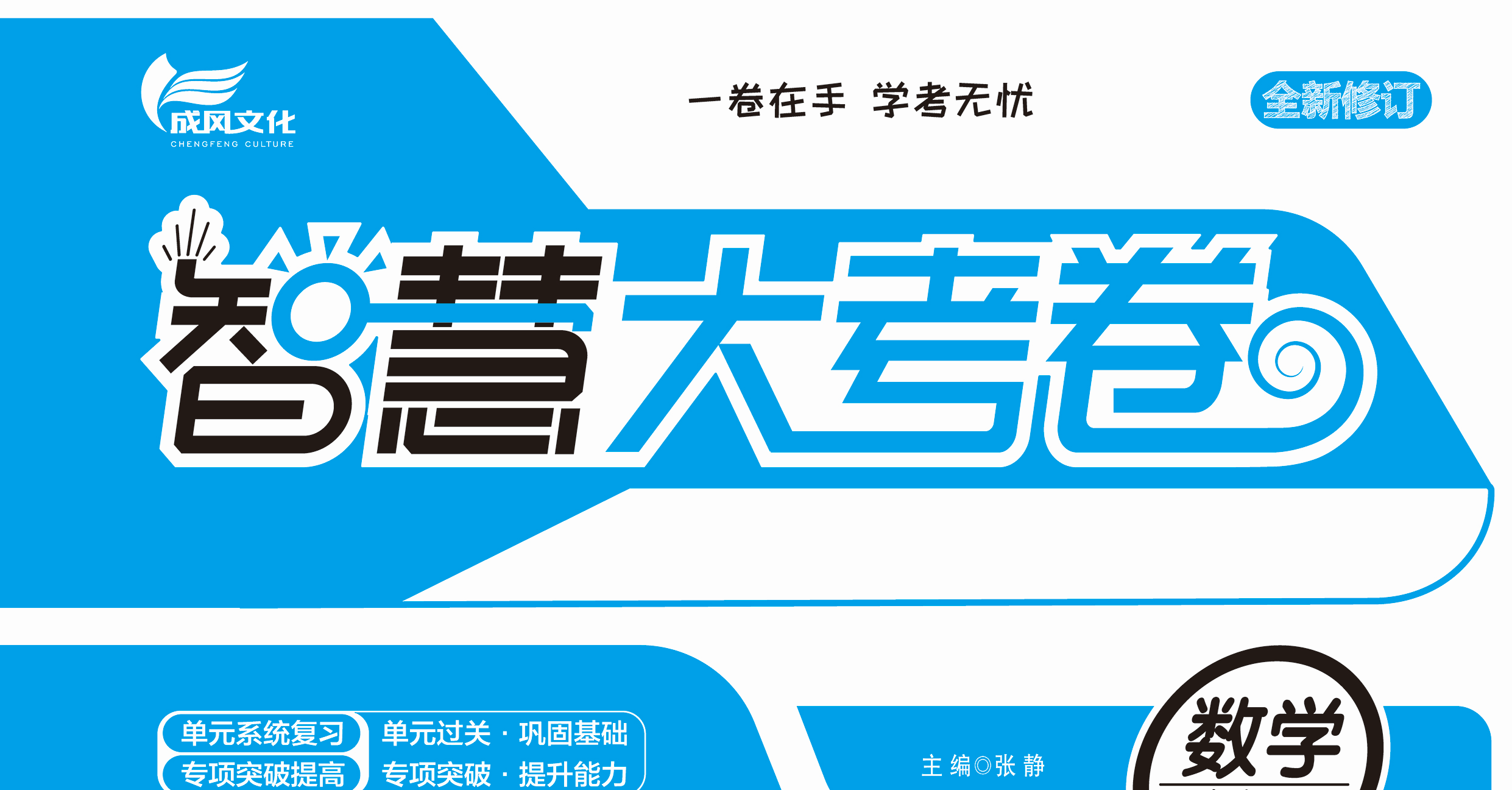 数学五年级下人教
期末综合模拟达标卷（一）
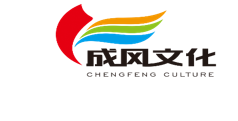 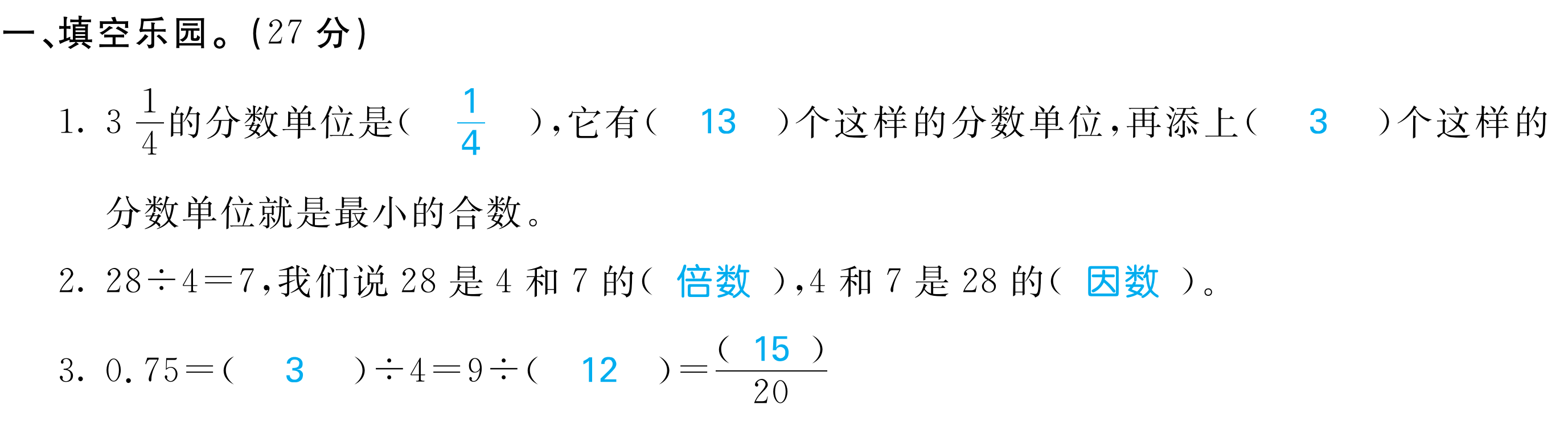 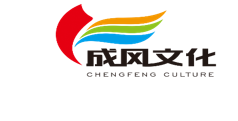 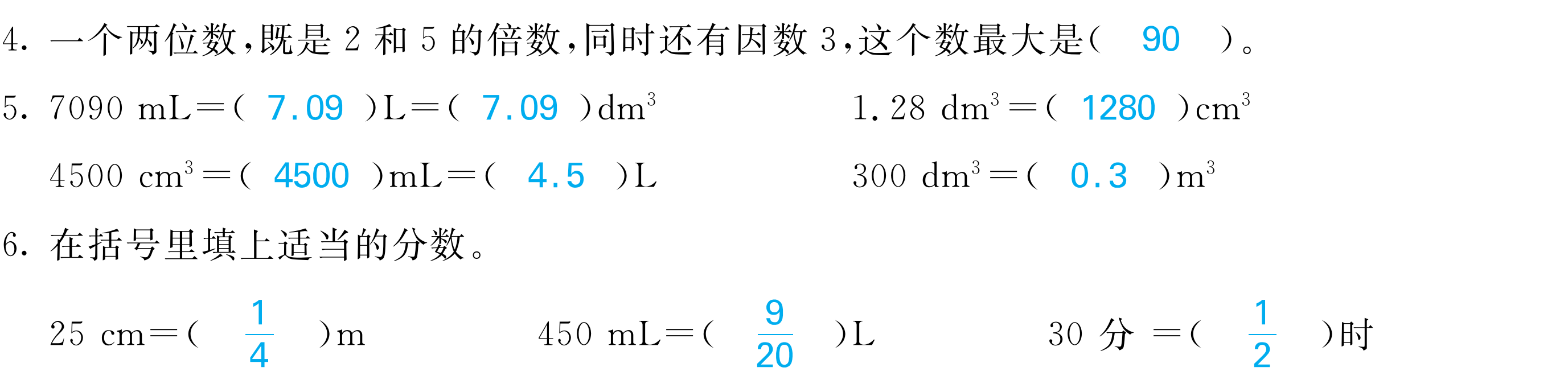 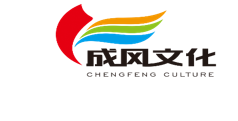 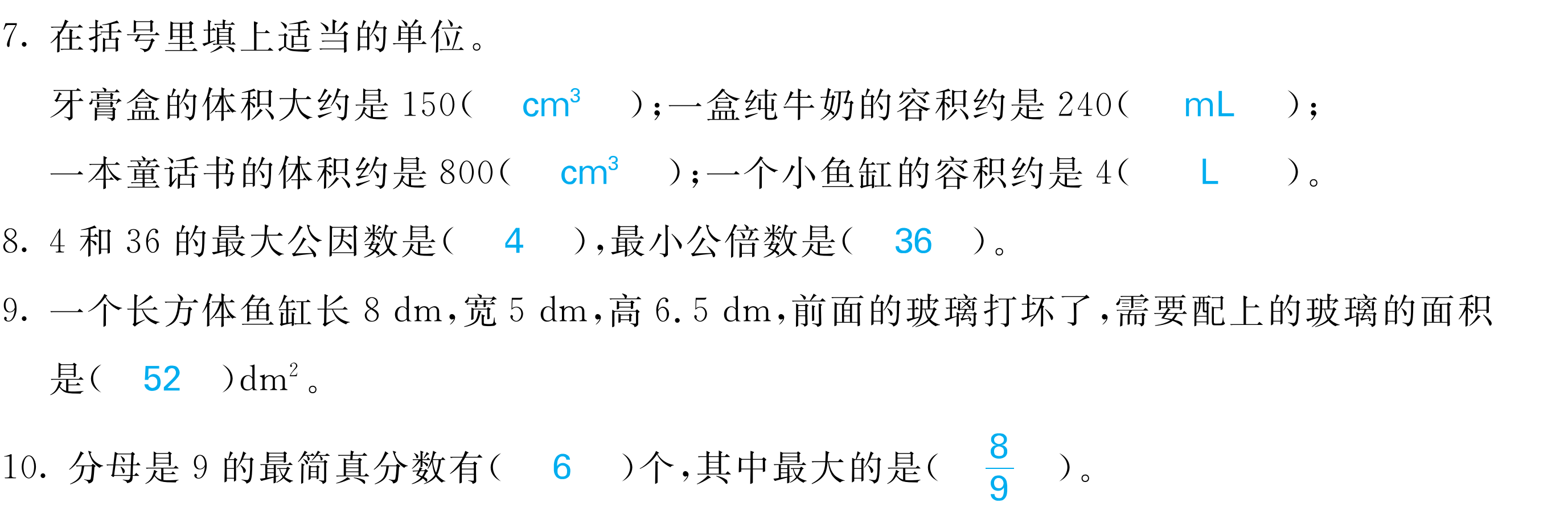 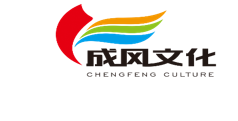 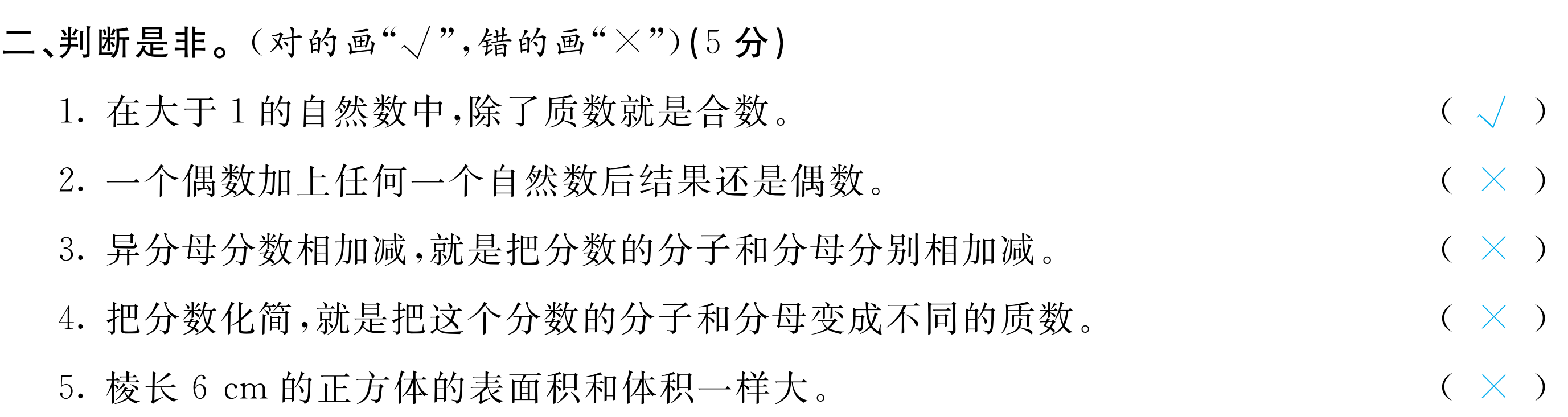 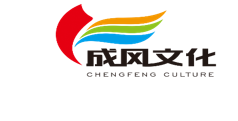 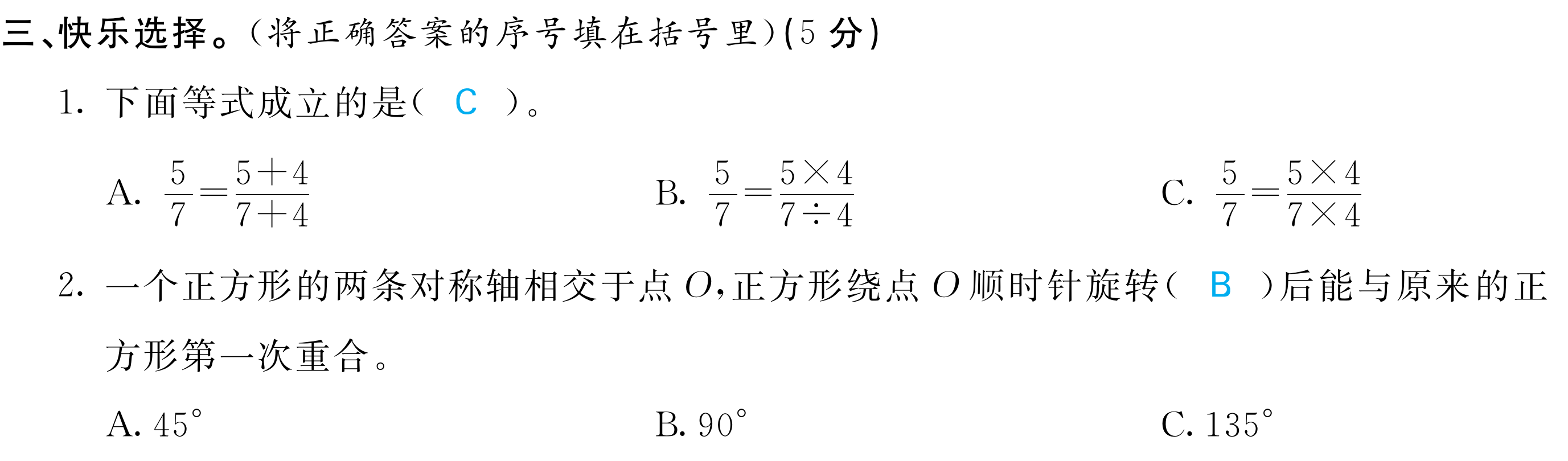 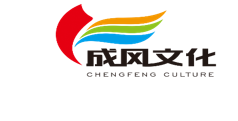 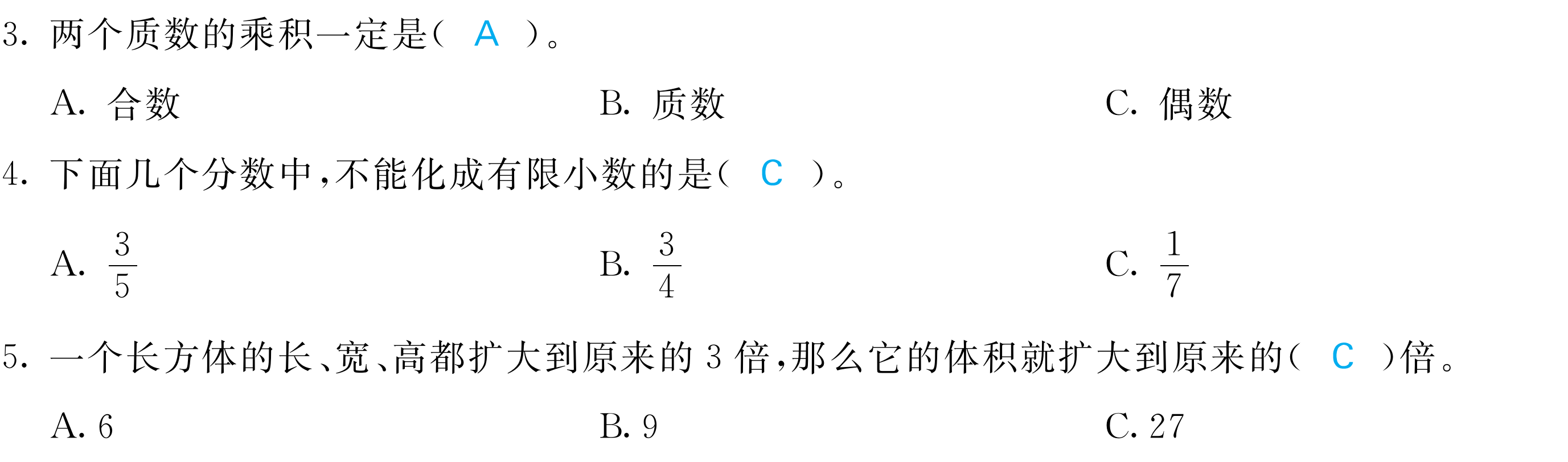 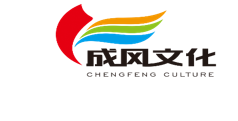 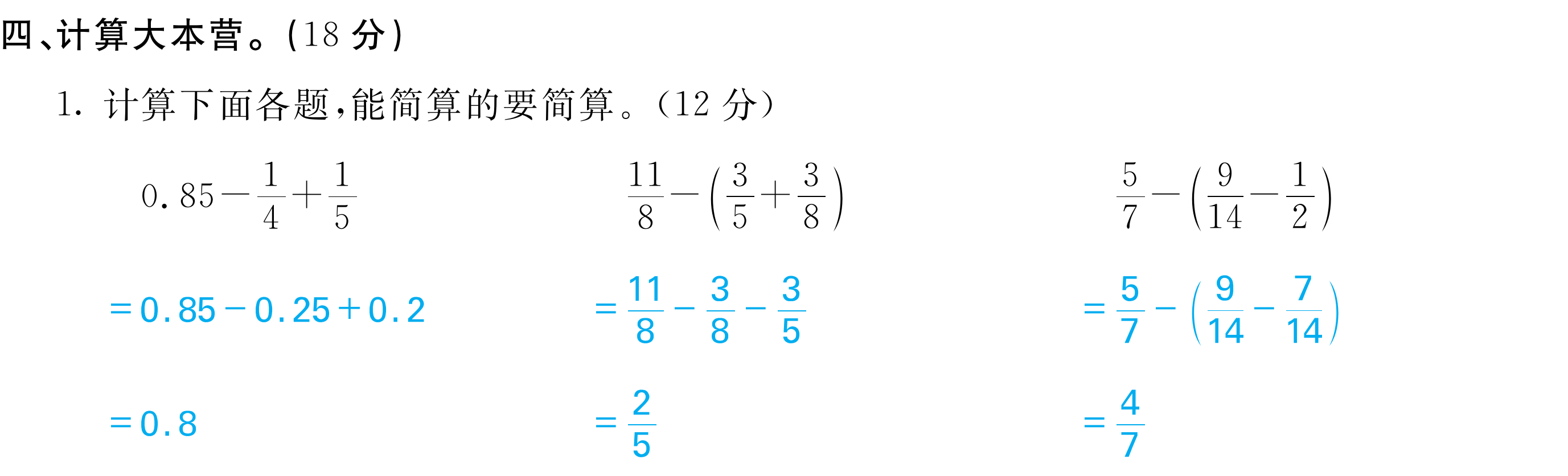 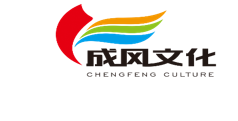 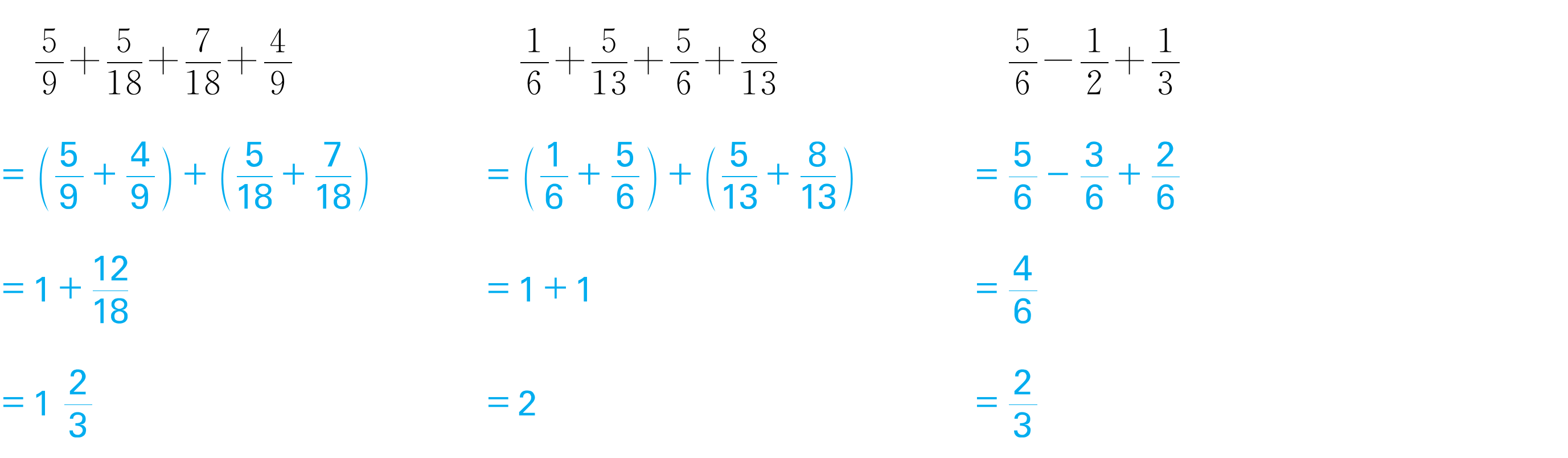 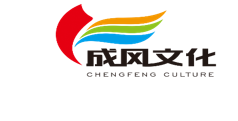 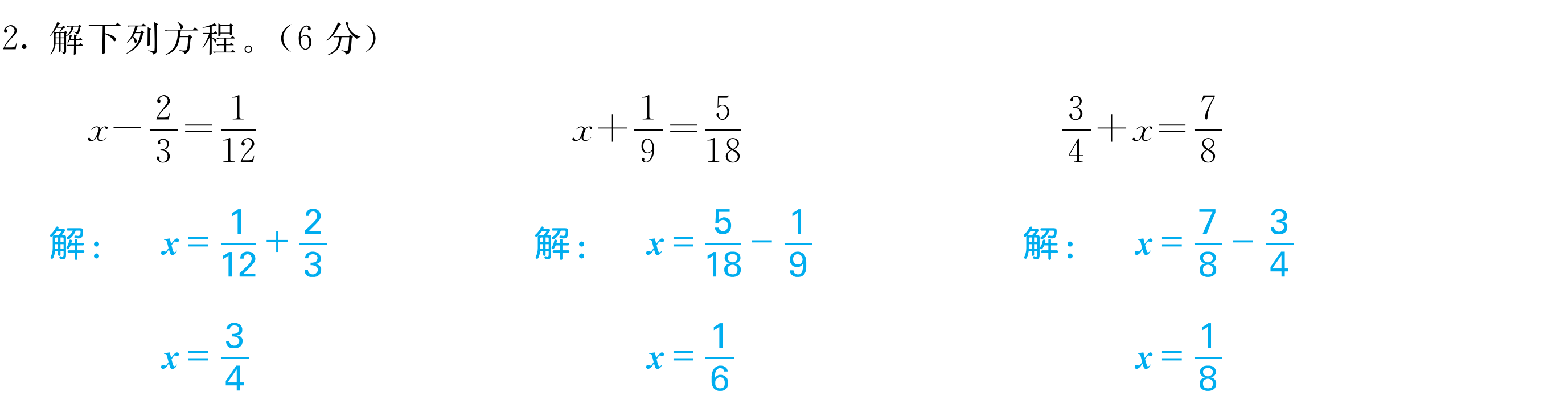 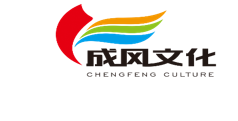 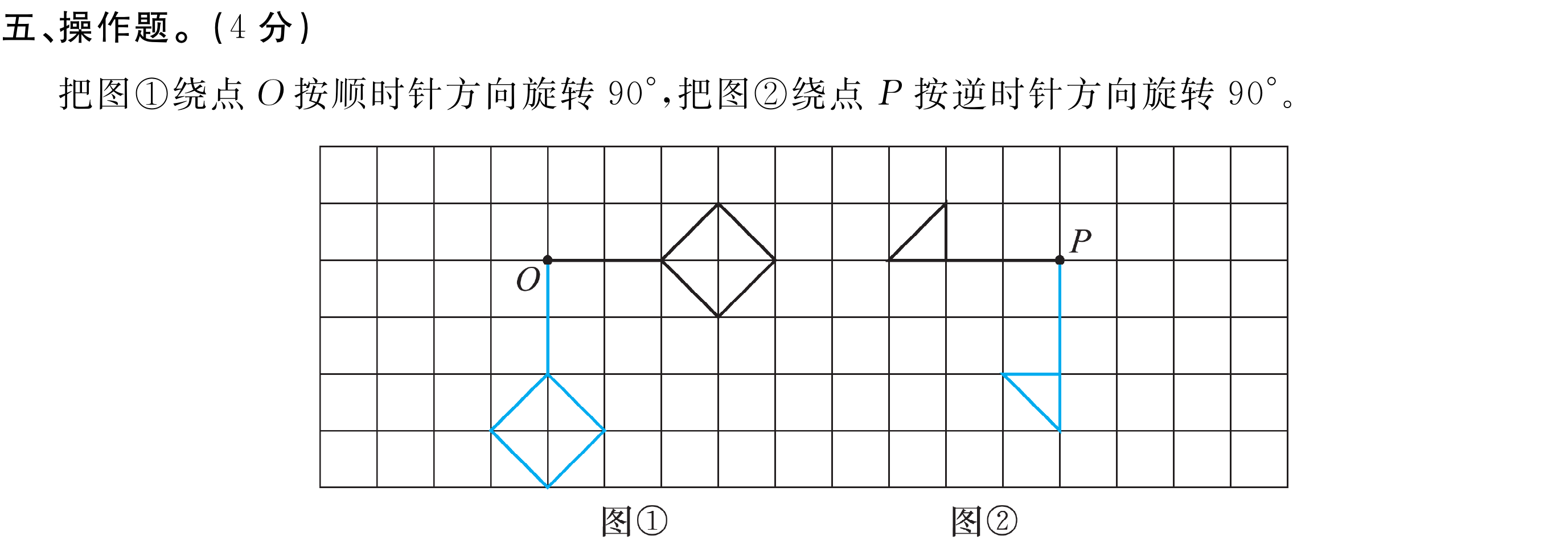 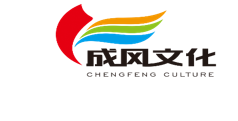 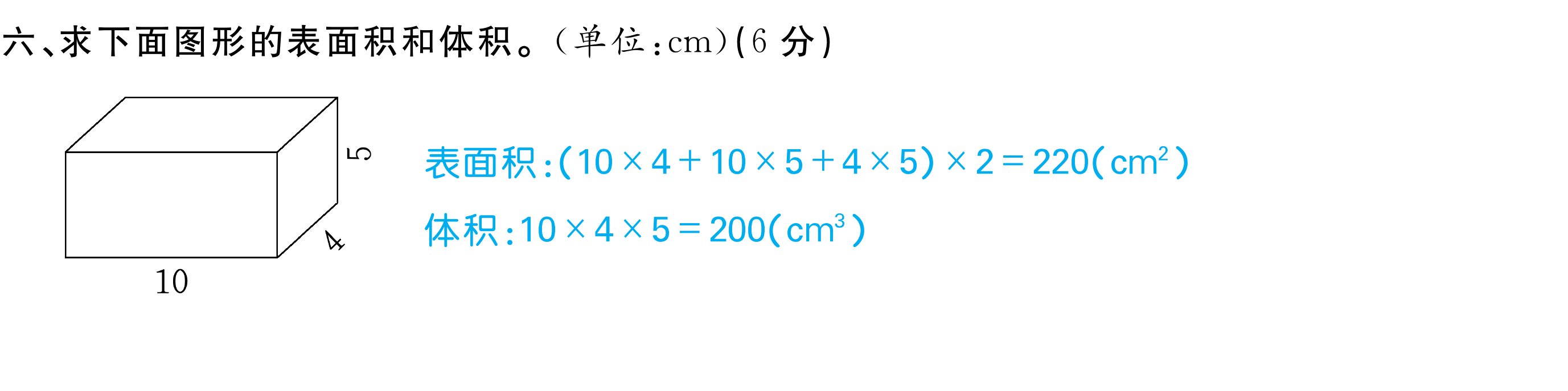 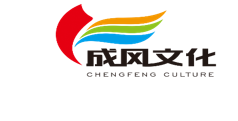 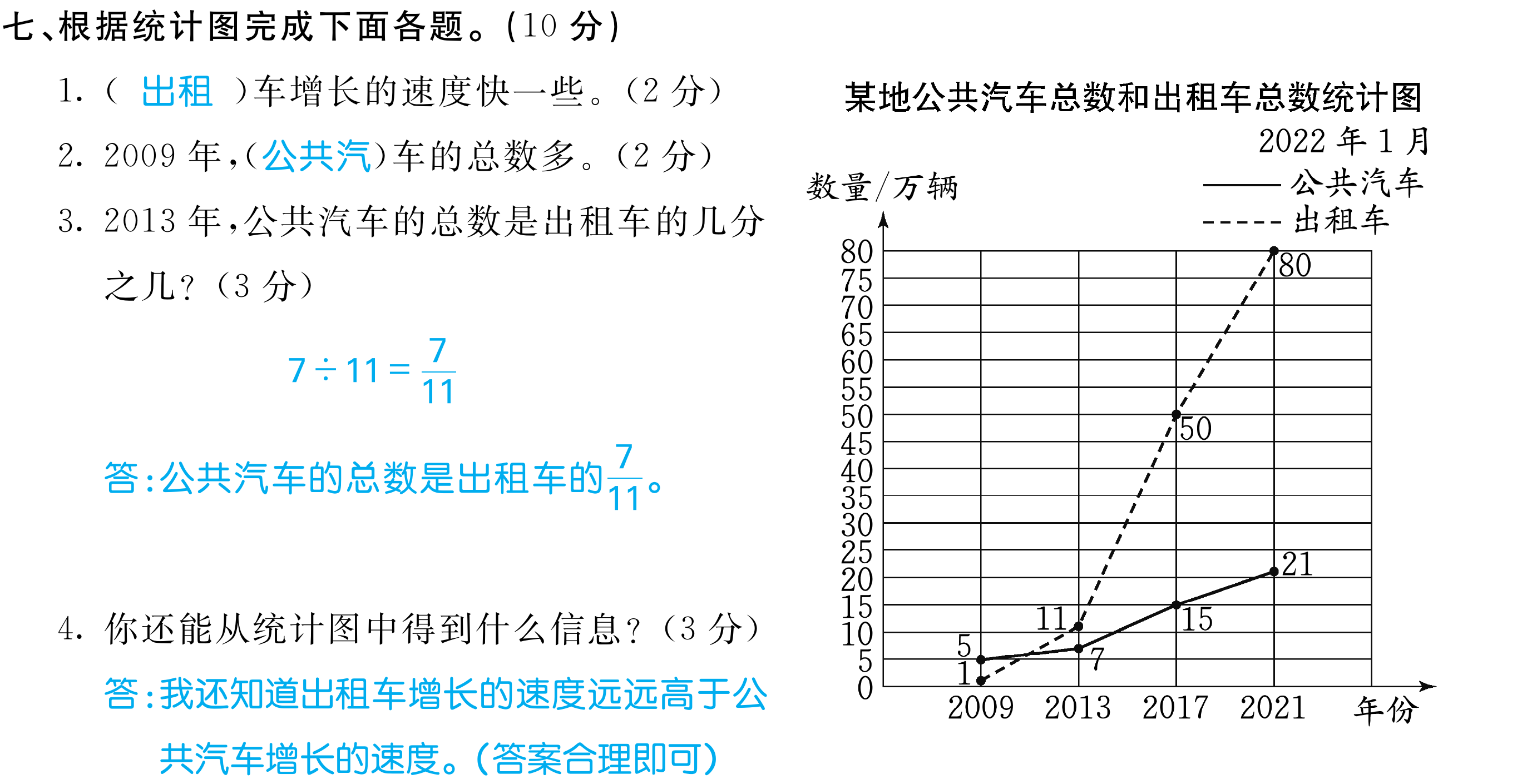 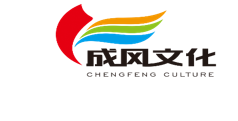 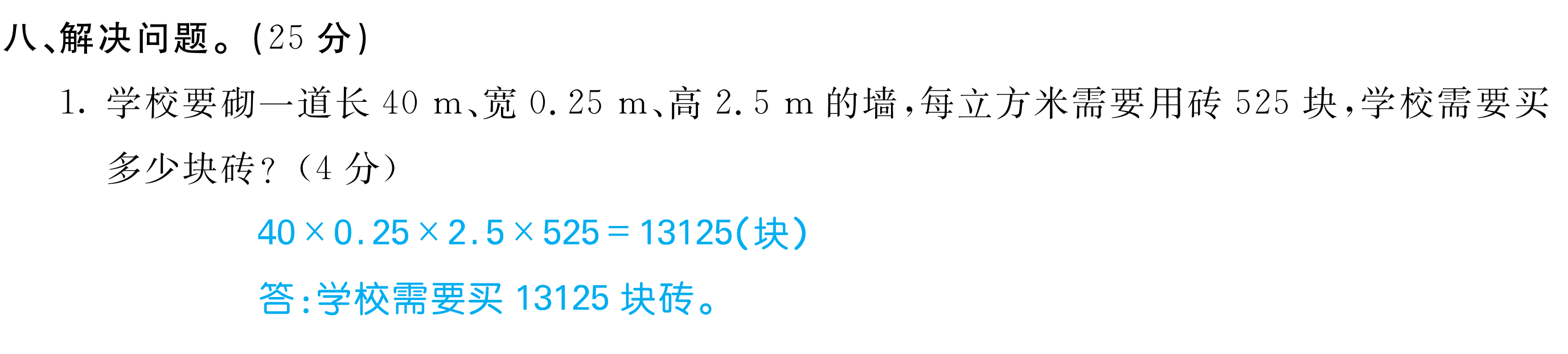 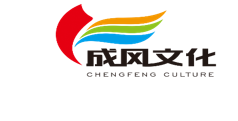 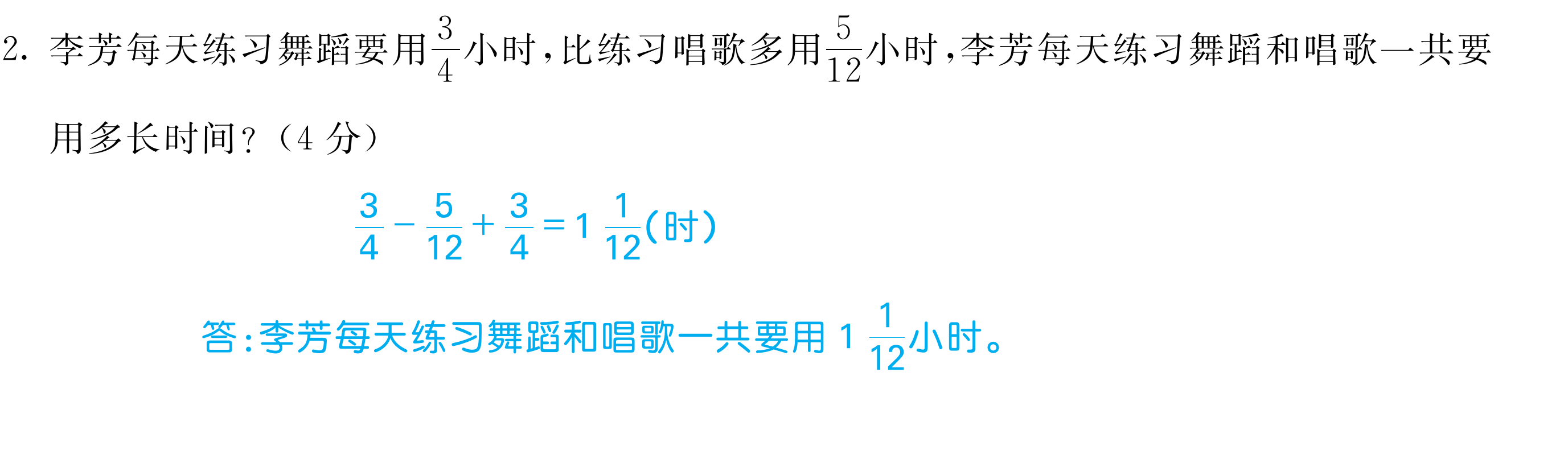 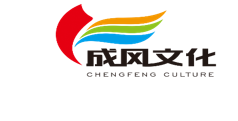 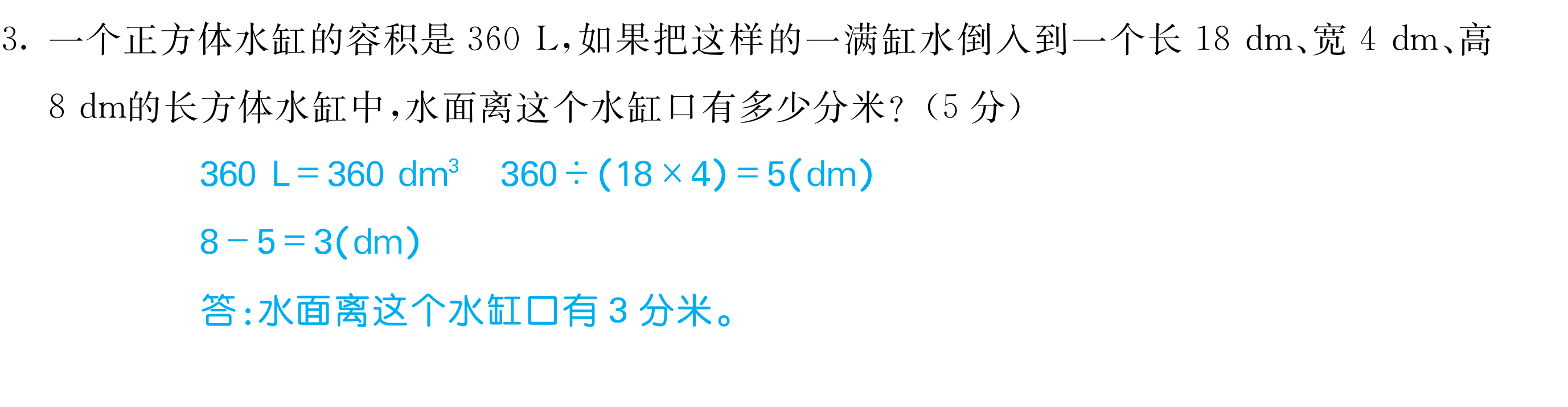 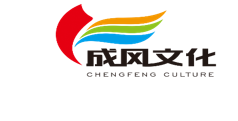 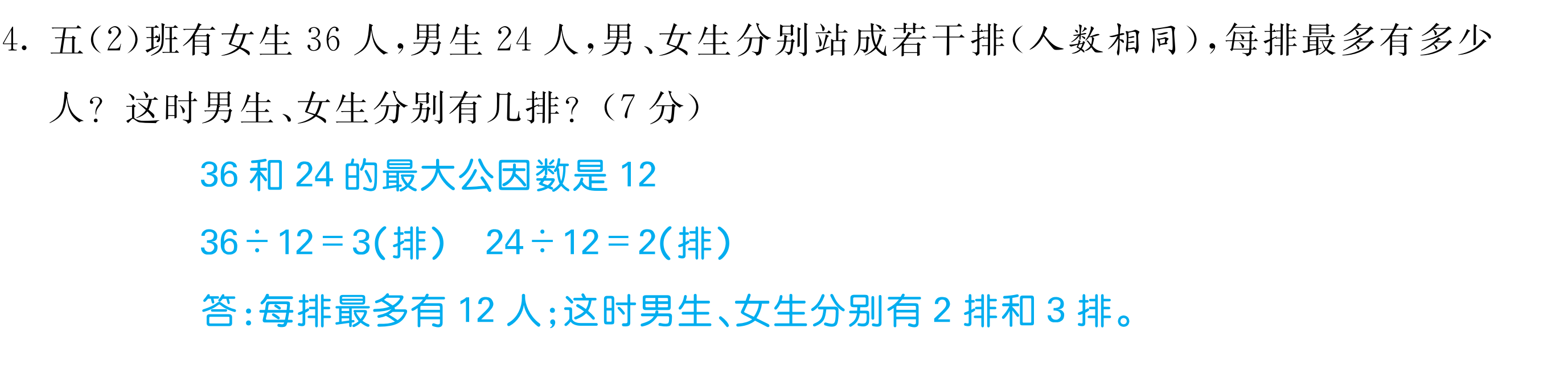 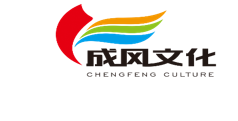 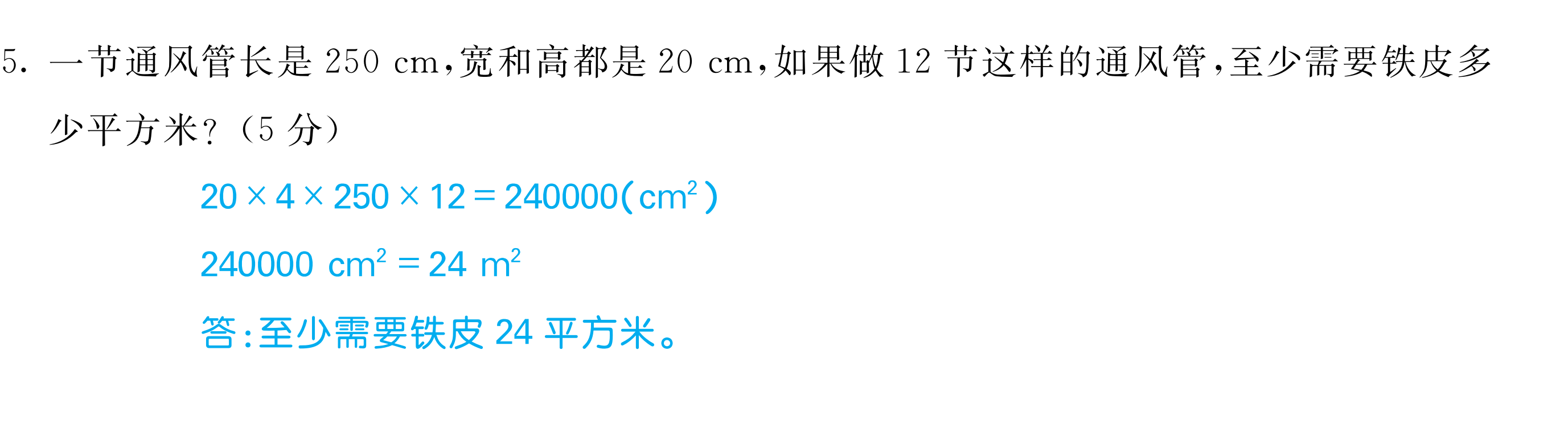 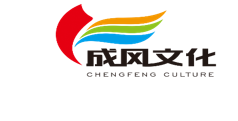 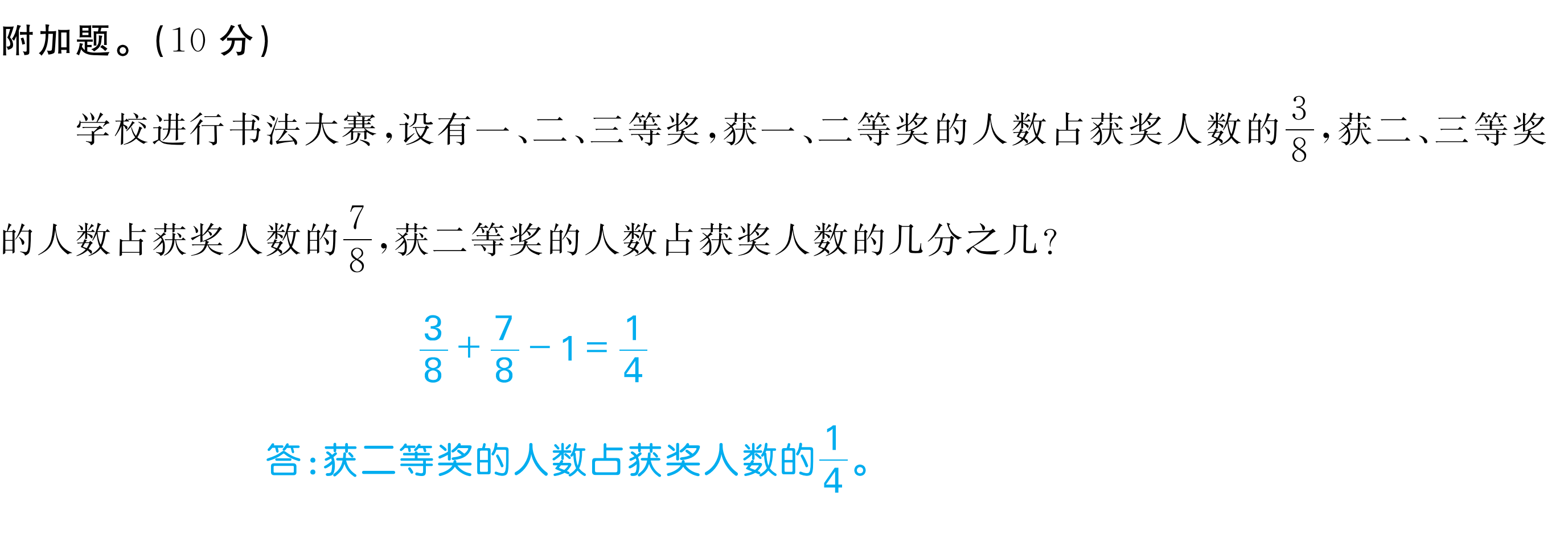 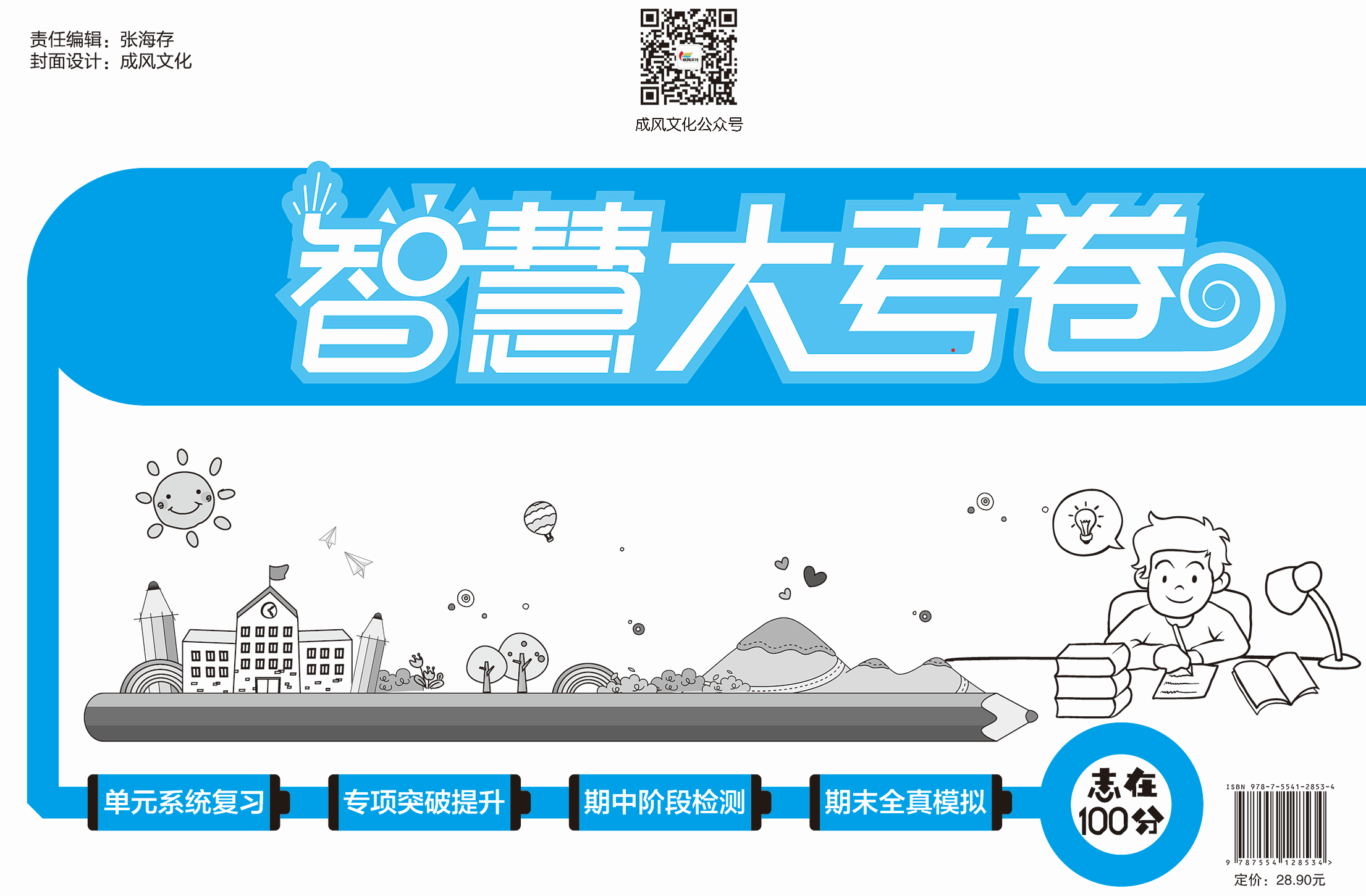